Case task
2 practice items
depending on language  2- 5 conditions, with 5 items each
Not randomized yet! See excel file
Practice items
(for all languages
[Speaker Notes: Practice item 1: the grandfather washes the boy and the grandmothe washes the girl]
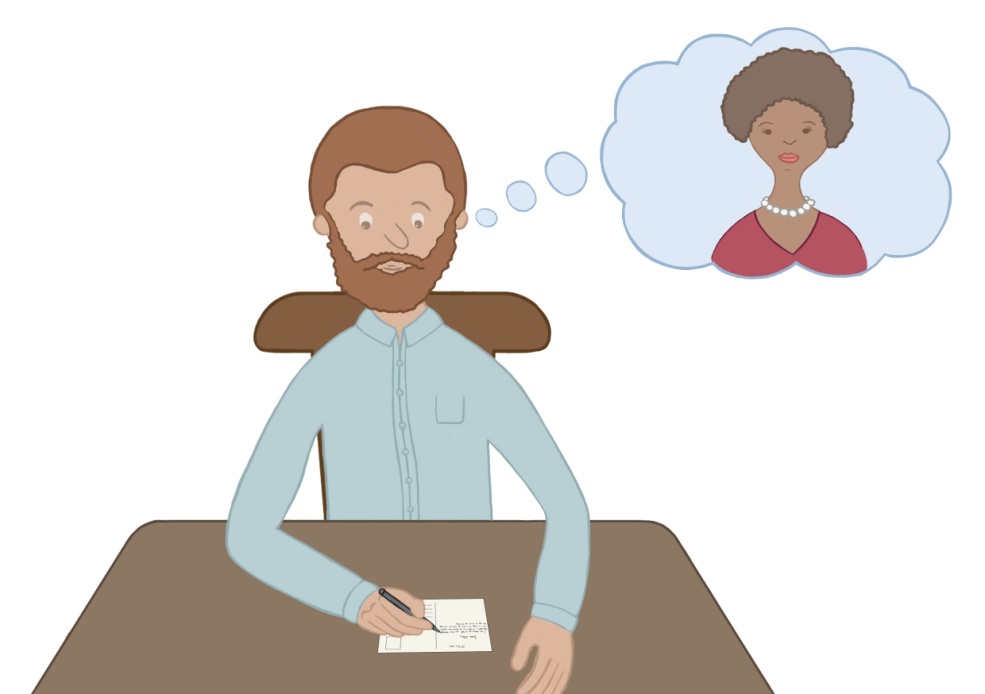 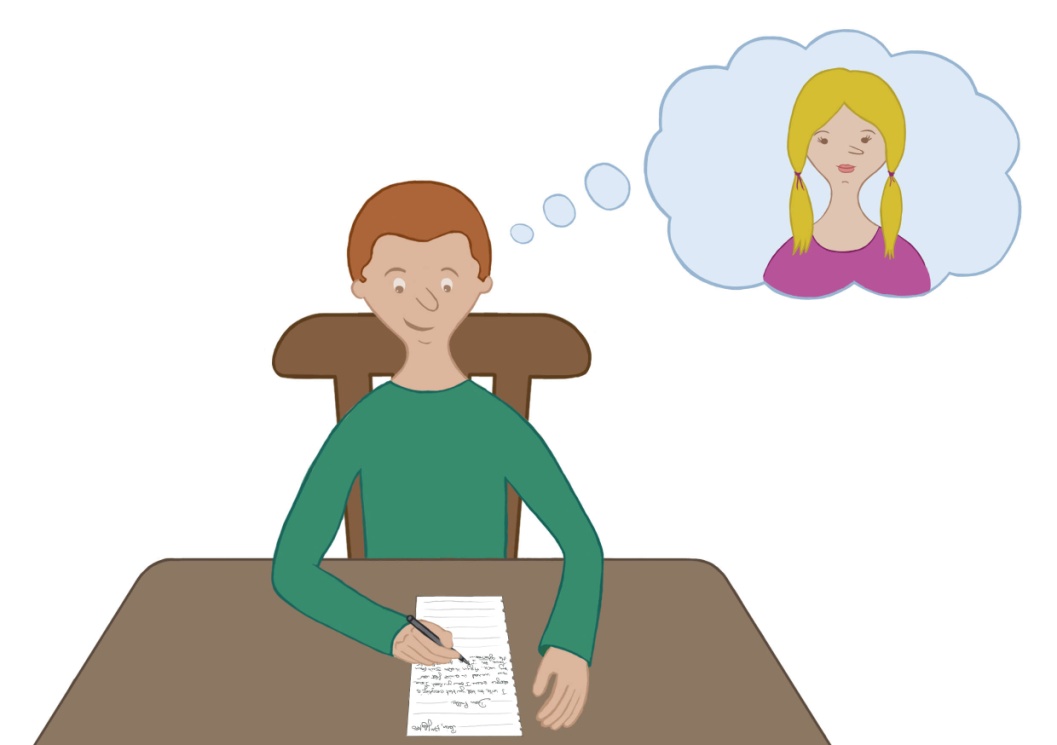 [Speaker Notes: Practice item 2: the man writes the woman a letter and the boy writes the girl a postcard]
6 SVO items (nom, acc)
For all languages. Pick 5 best verbs from: push, pull, hug, kiss, tickle, catch
[Speaker Notes: 1 pushing SnomVOacc the policeman pushes the witch/the princess pushes the knight]
[Speaker Notes: 2 pulling SnomVOacc the king pulls the woman/ the witch pulls the policeman]
[Speaker Notes: 3 hugging SnomVOacc the magician hugs the fairy/the woman hugs the king]
[Speaker Notes: 4 kissing SnomVOacc the cook (masc) kisses the queen/the fairy kisses the magician]
[Speaker Notes: 5 tickling SnomVOacc the doctor (masc) tickles the nurse/ the queen tickles the cook (masc)]
[Speaker Notes: 6 catch SnomVOacc the knight catches the princess/ the nurse catches the doctor(masc)]
5 SVOO items (nom, dat, acc)
For all languages
[Speaker Notes: 1 give SVOO the cook (masc) gives the king the spoon/ the cook gives the knight the fork (other clothes visible in the pic as well, namely: spoon knife)]
[Speaker Notes: 2 show SVOO the sailor/captain shows the policeman the ring/// the sailor/captain shows the fireman the watch (also in the picture: a ring, a belt)]
[Speaker Notes: 3 send SVOO the clown sends the magician the letter///the clown sends the hunter the booklet (also in the picture a letter a box)]
[Speaker Notes: 4 give SVOO the king gives the cook the hat/ the king gives the doctor the watch (other clothes visible in the pic as well, namely:  hat, belt, the hat is wrapped up as a gift)]
[Speaker Notes: 5 show SVOO the footballer shows the referee the ball// the footballer shows the goal keeper the price cup (a shoe, and a ball are on the pic as well)]
SVO with lexical dative5 items
For: German
(and so far some items for Russian, Polish, Turkish)
[Speaker Notes: 1 thank SnomVOdat the knight thanks the queen/ the princess thanks the king]
[Speaker Notes: 2 congratulate SnomVOdat the king congratulates the princess/ the fairy congratulates the clown]
[Speaker Notes: 3 wave SnomVOdat the clown waves at the fairy/ the nurse waves at the policeman]
[Speaker Notes: 4 SnomVOdat the policeman helps the nurse/the witch helps the cook]
[Speaker Notes: 5 follow SnomVOdat the cook(masc) follows the dancer(fem)/ the queen follows the knight]
Possesives
1 intro pic
1 practice pic
5 test items
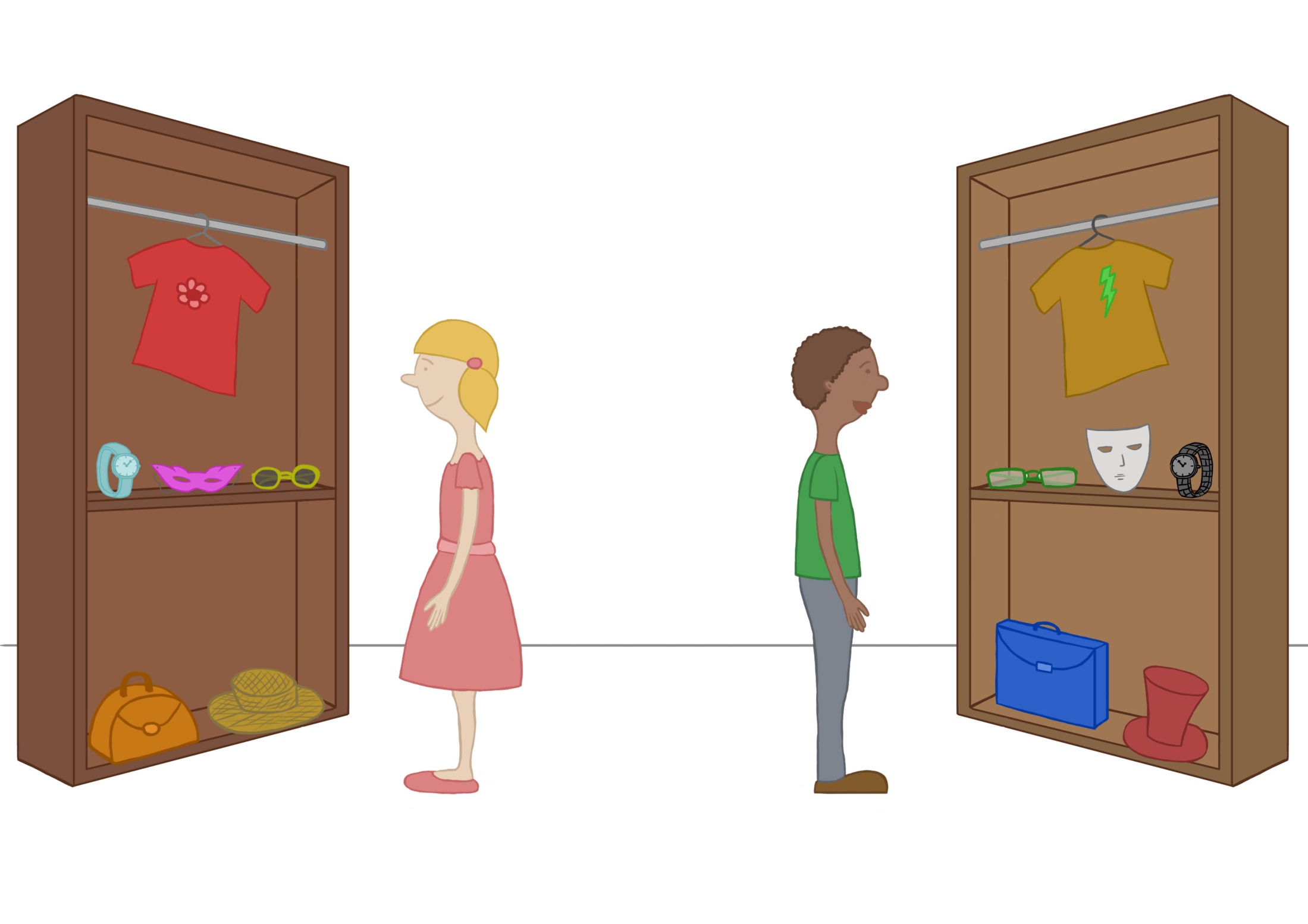 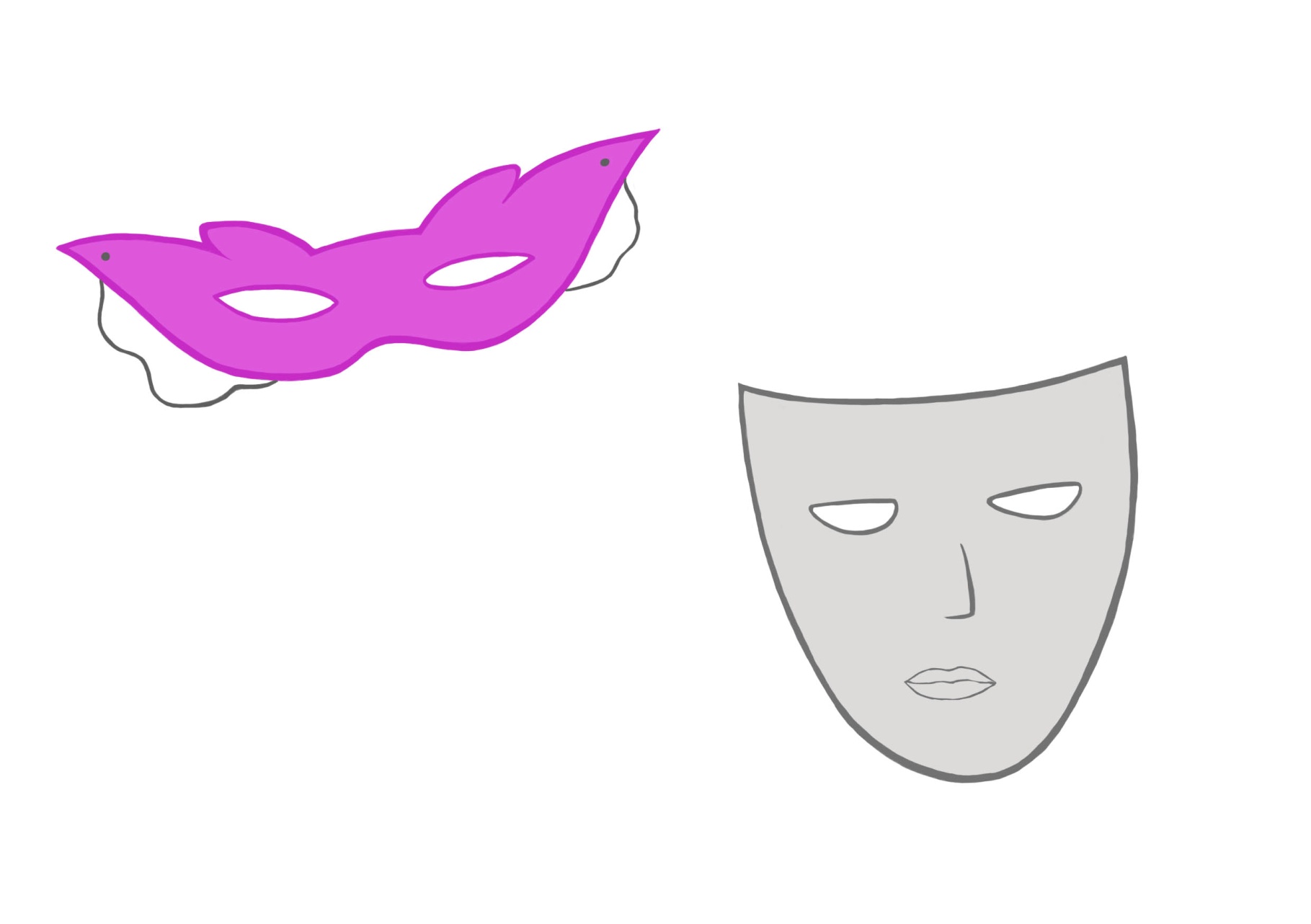 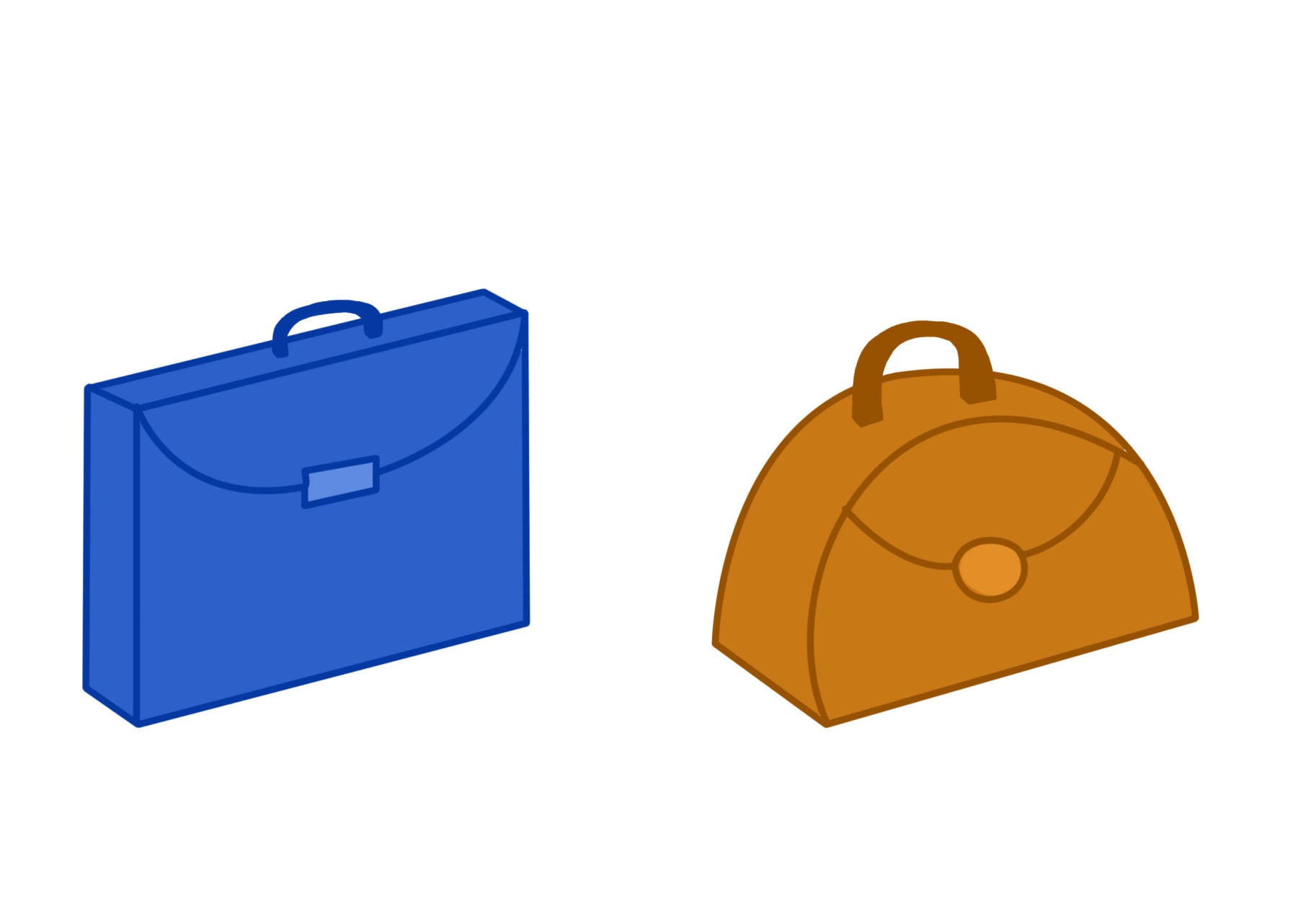 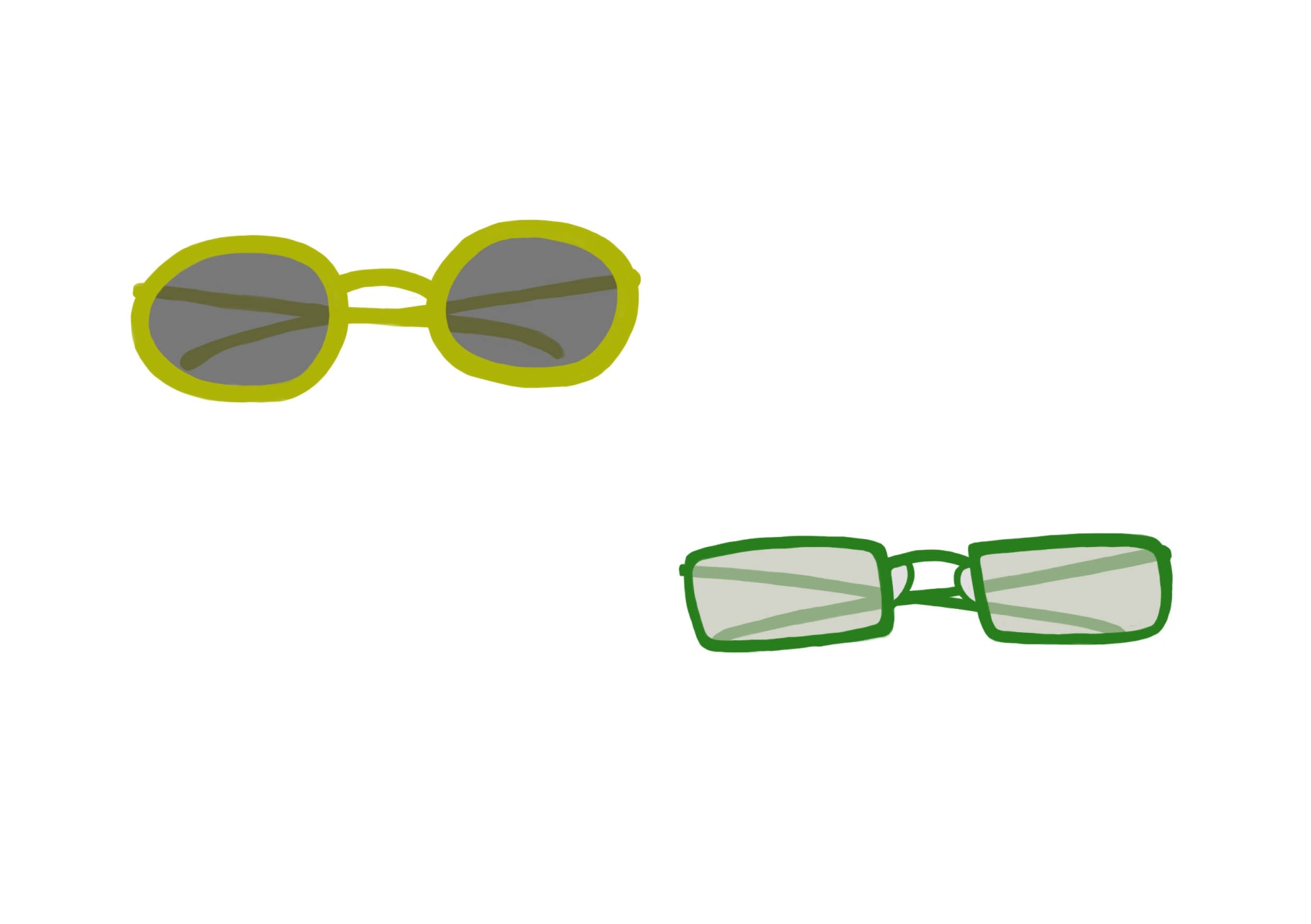 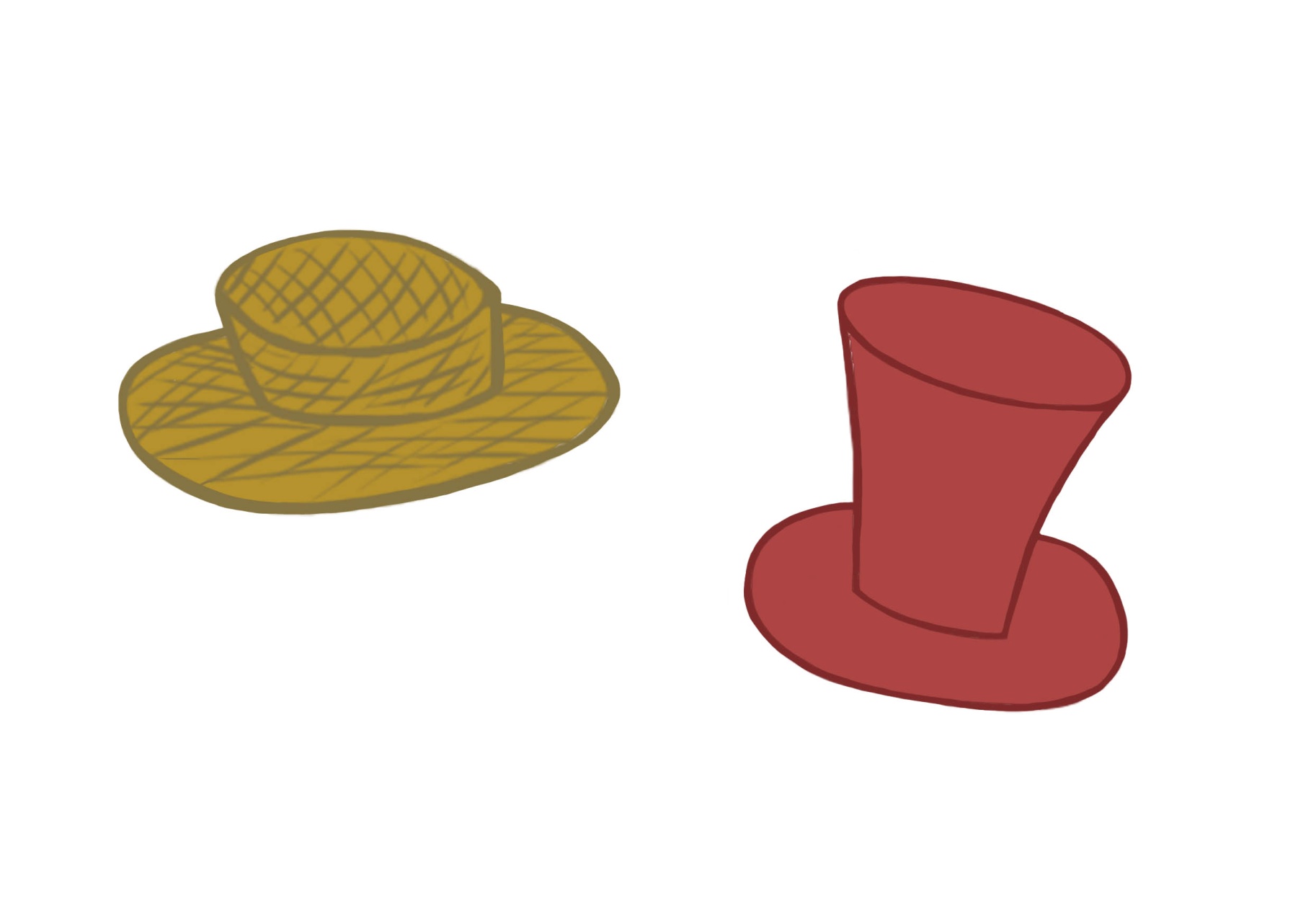 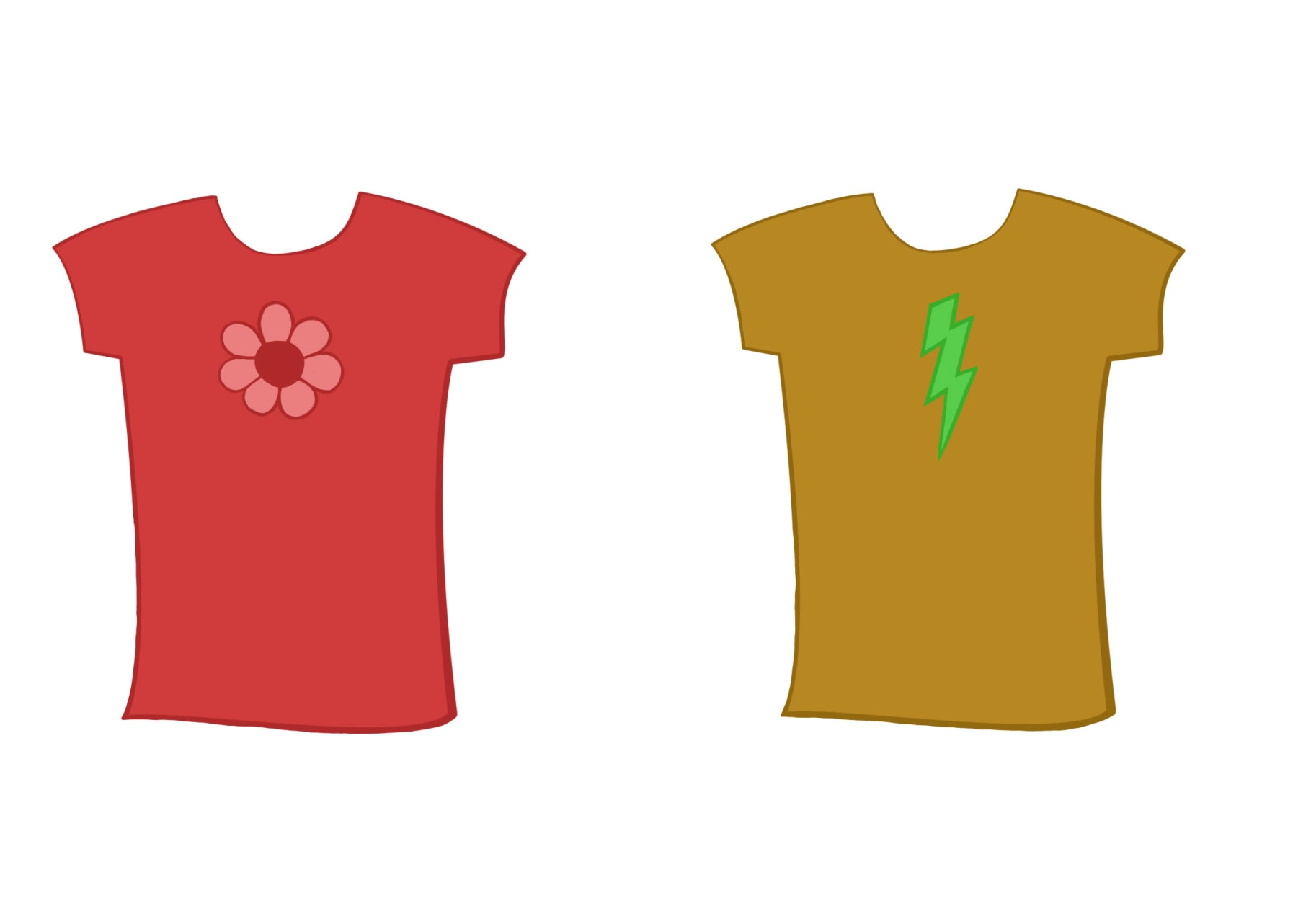 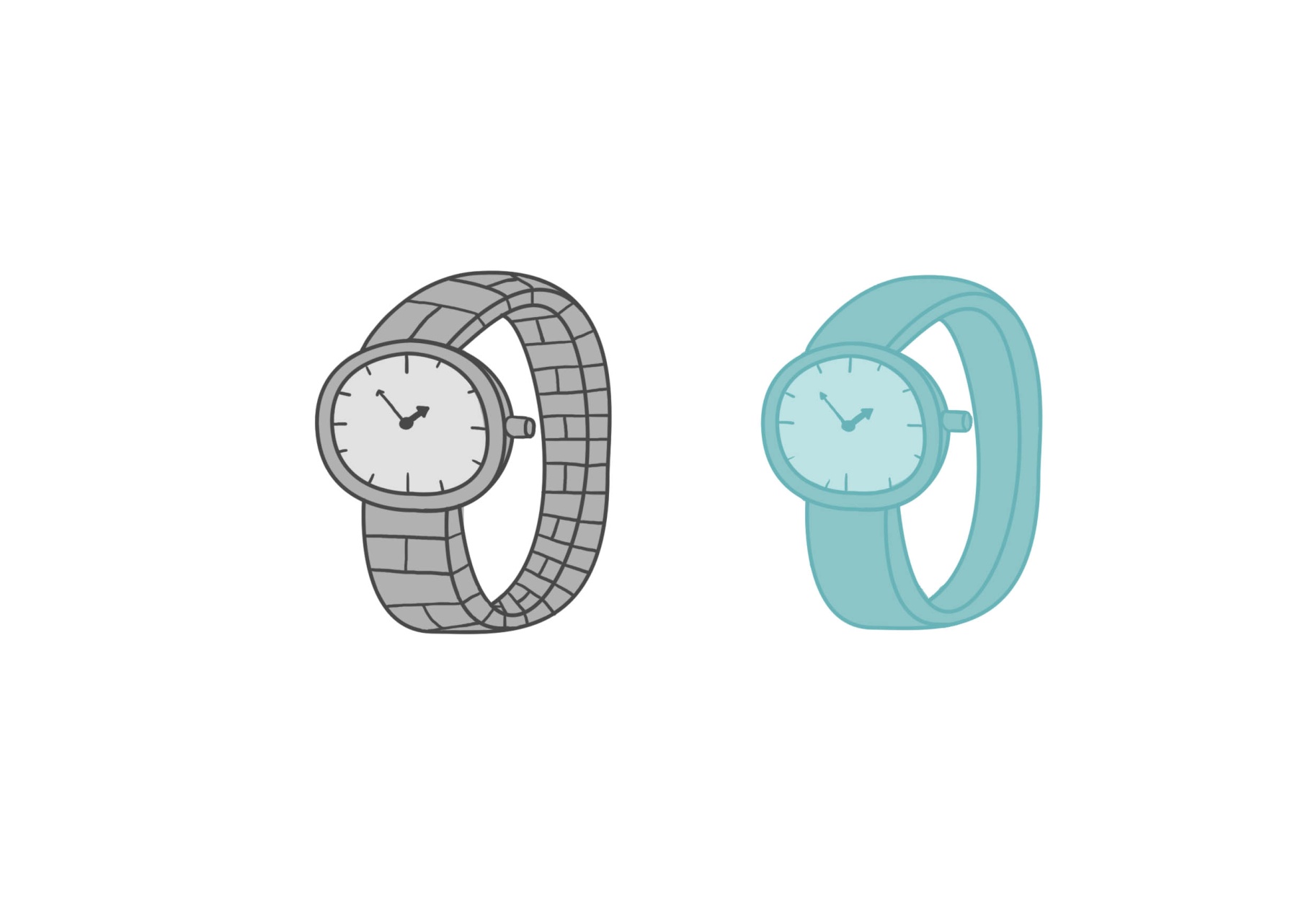